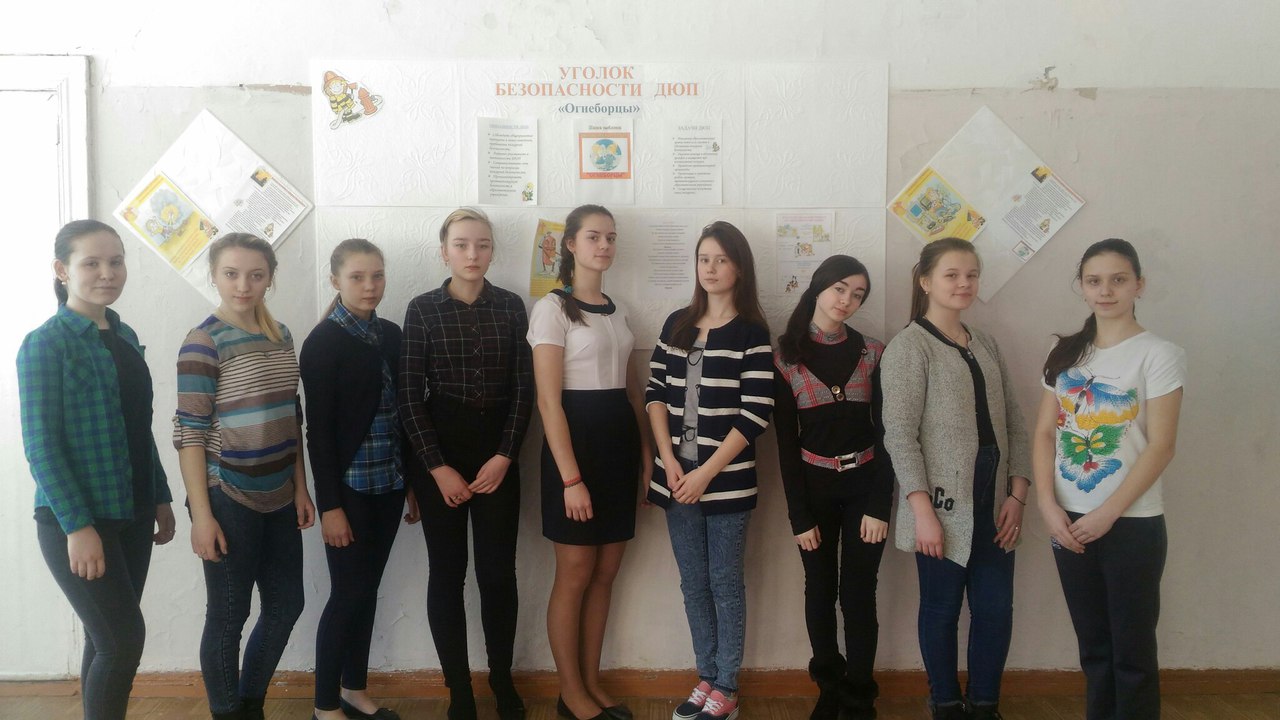 Вас приветствует дружина юных пожарных МАОУ СОШ №7 «ОГНЕБОРЦЫ»
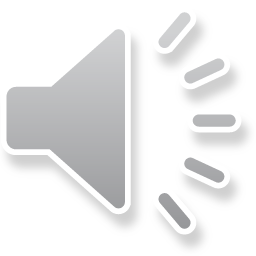 ДРУЖИНА ЮНЫХ ПОЖАРНЫХ  МАОУ СОШ № 7
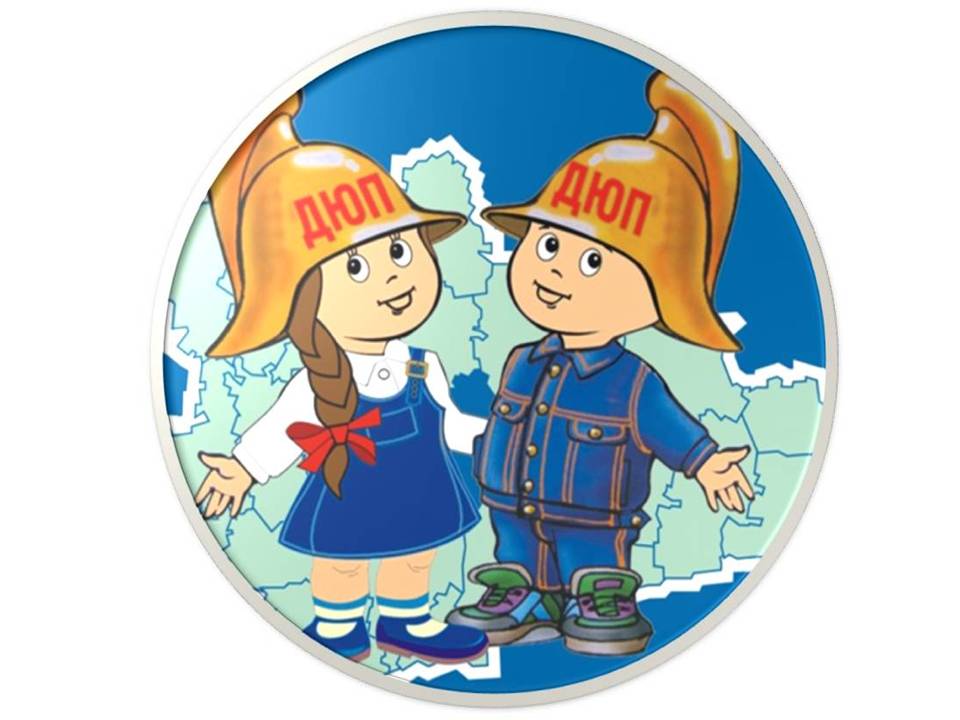 "ОГНЕБОРЦЫ"
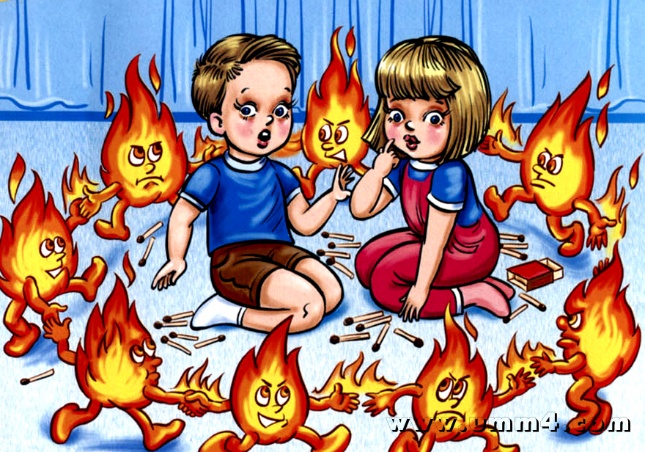 В этом учебном 
году мы провели профилактическую акцию 
«Дом без пожаров»
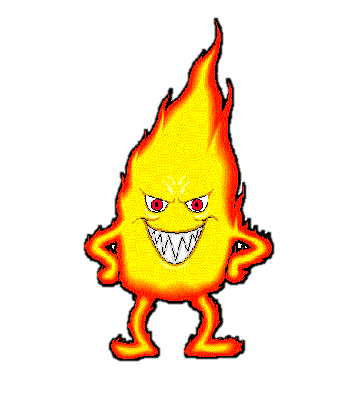 В рамках этой профилактической акции мы провели следующие профилактические  мероприятия по 
пожарной безопасности:
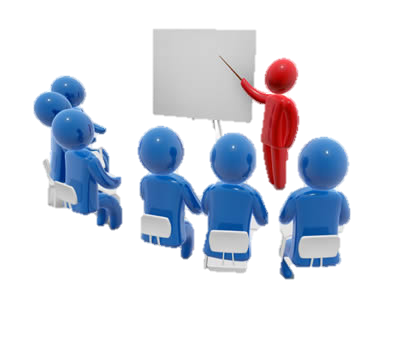 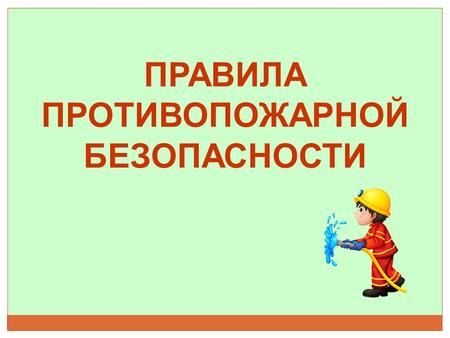 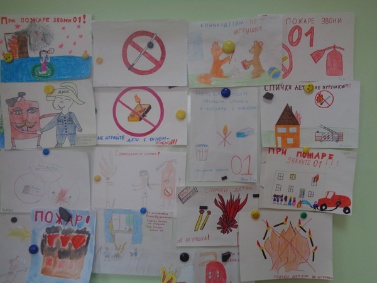 Мы провели конкурс рисунков «Дом без пожаров» для школьников, они с желанием приняли участие в нем
Также мы провели беседы и викторины со школьниками «Опасности, подстерегающие нас в доме»
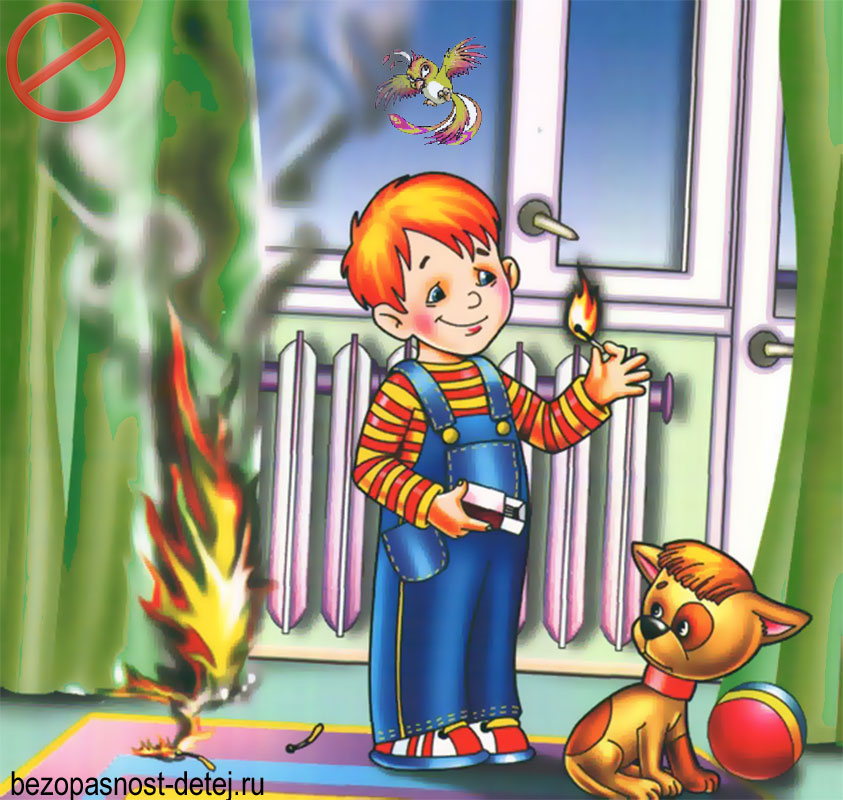 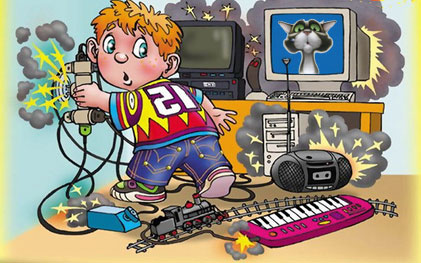 Ребята очень внимательно слушали беседы, а затем активно отвечали на вопросы викторины
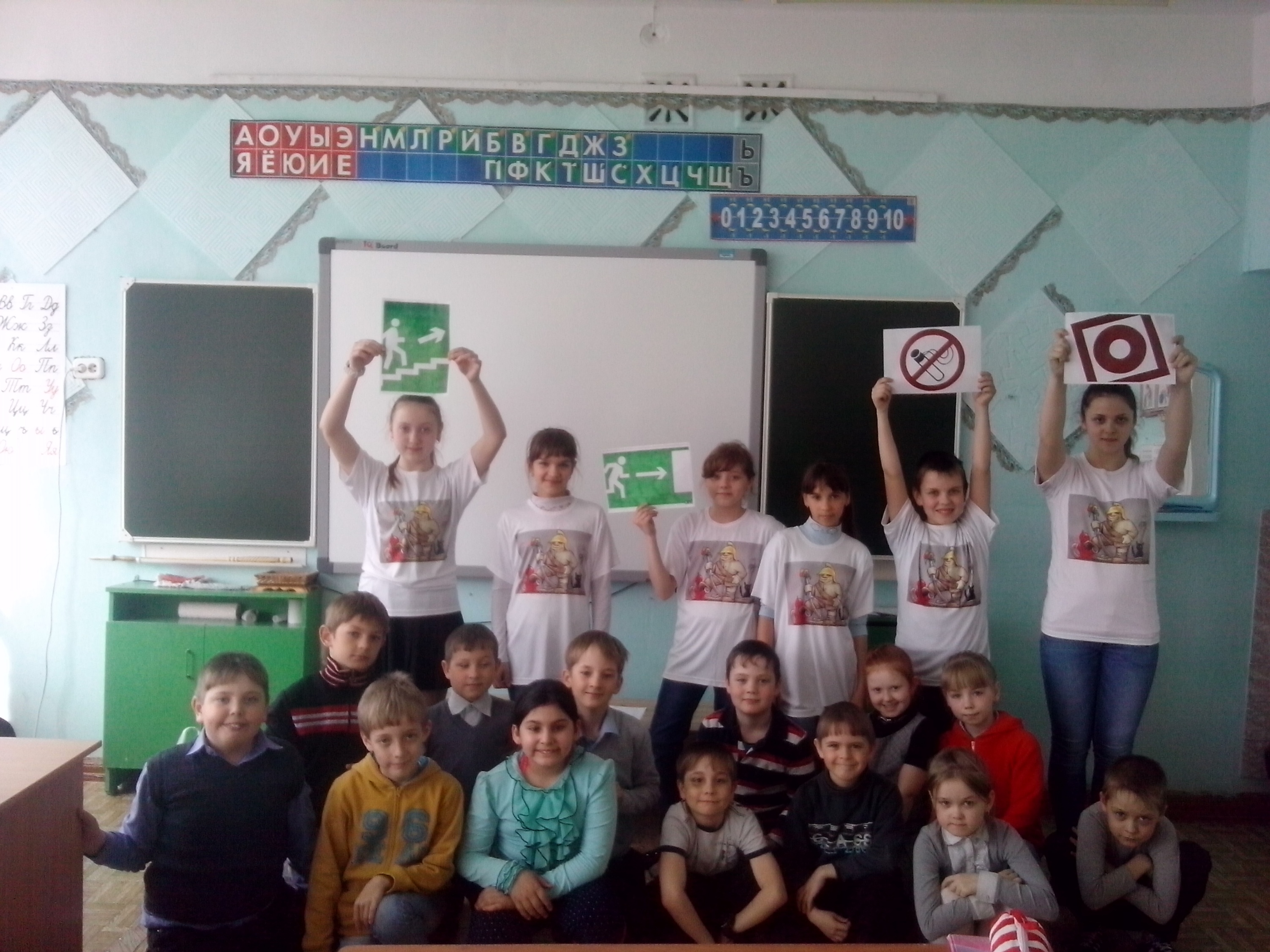 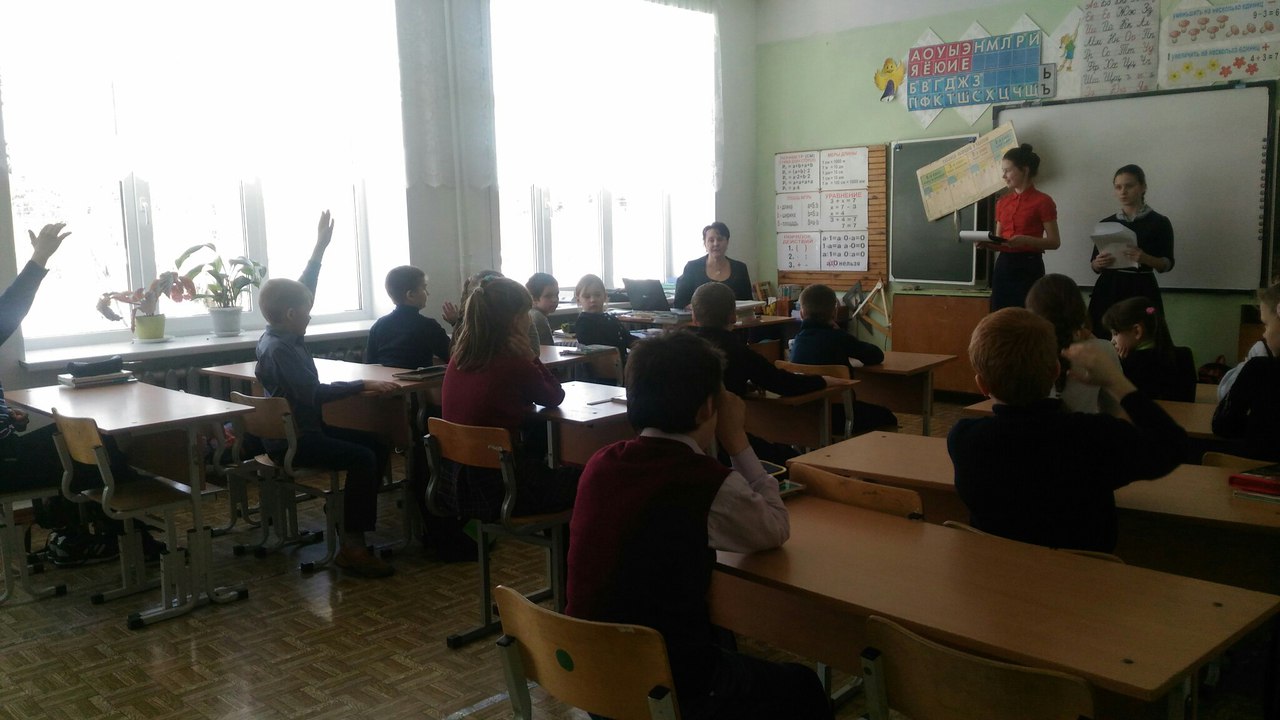 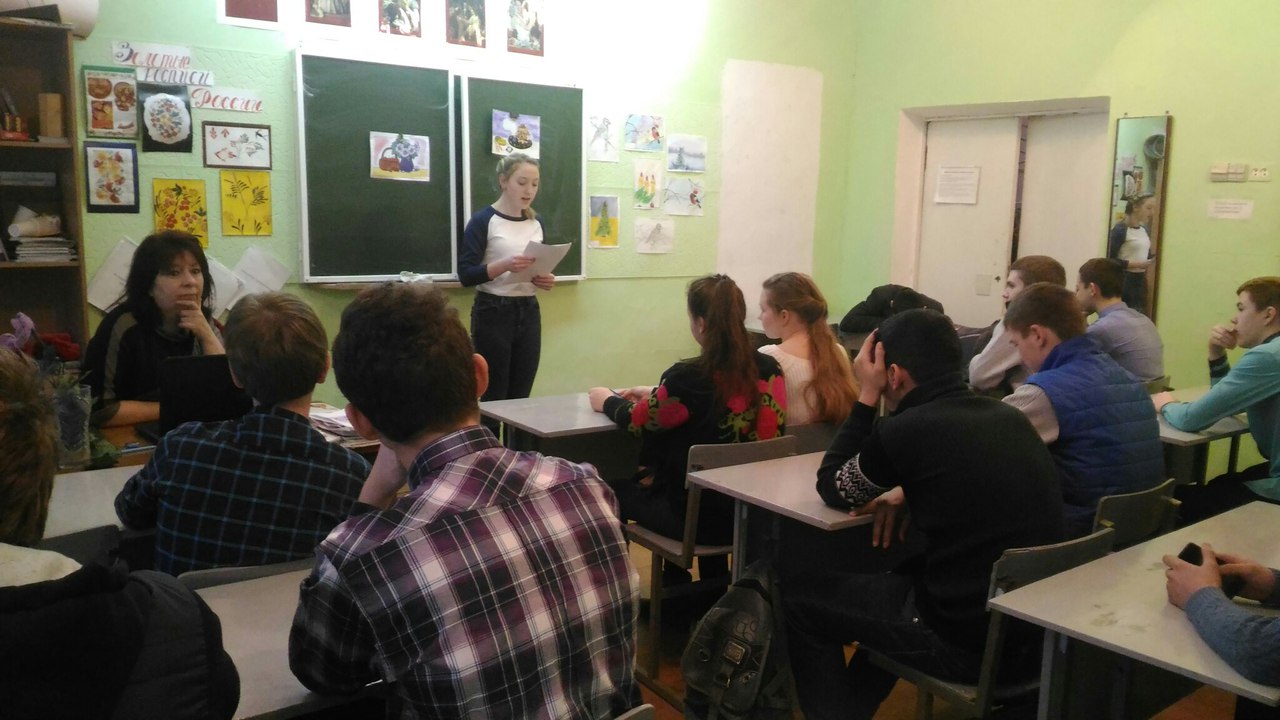 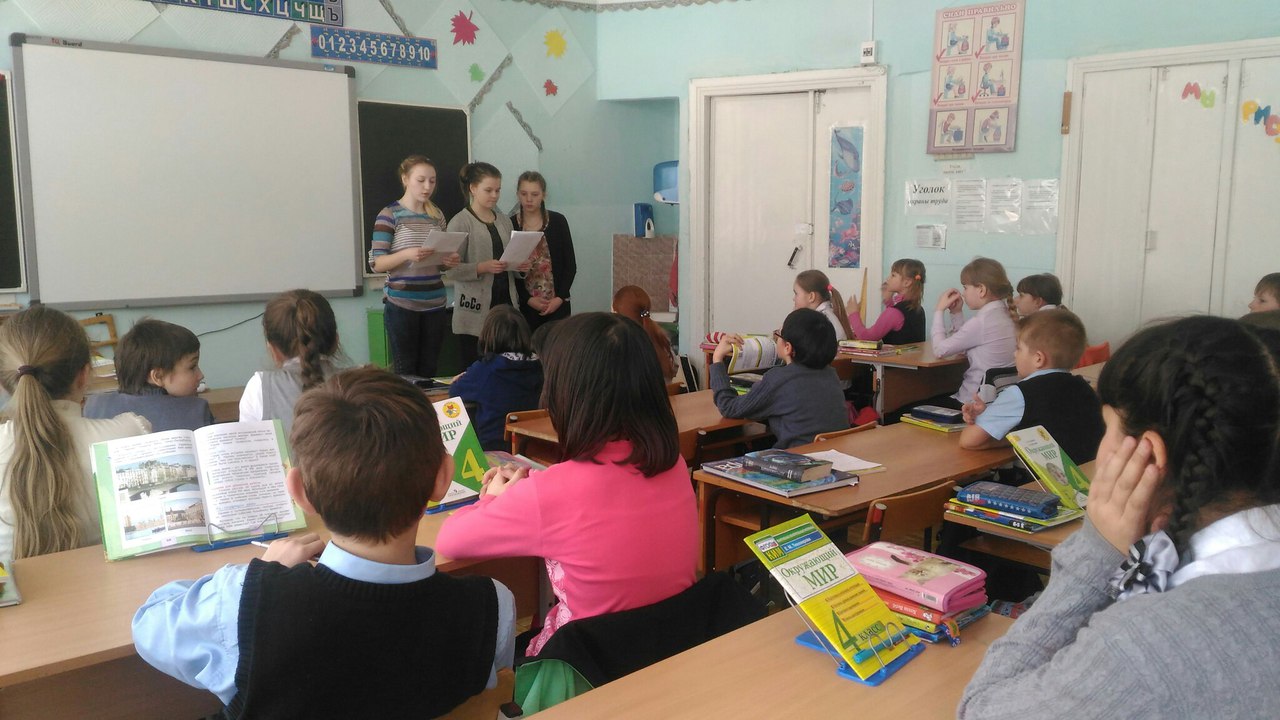 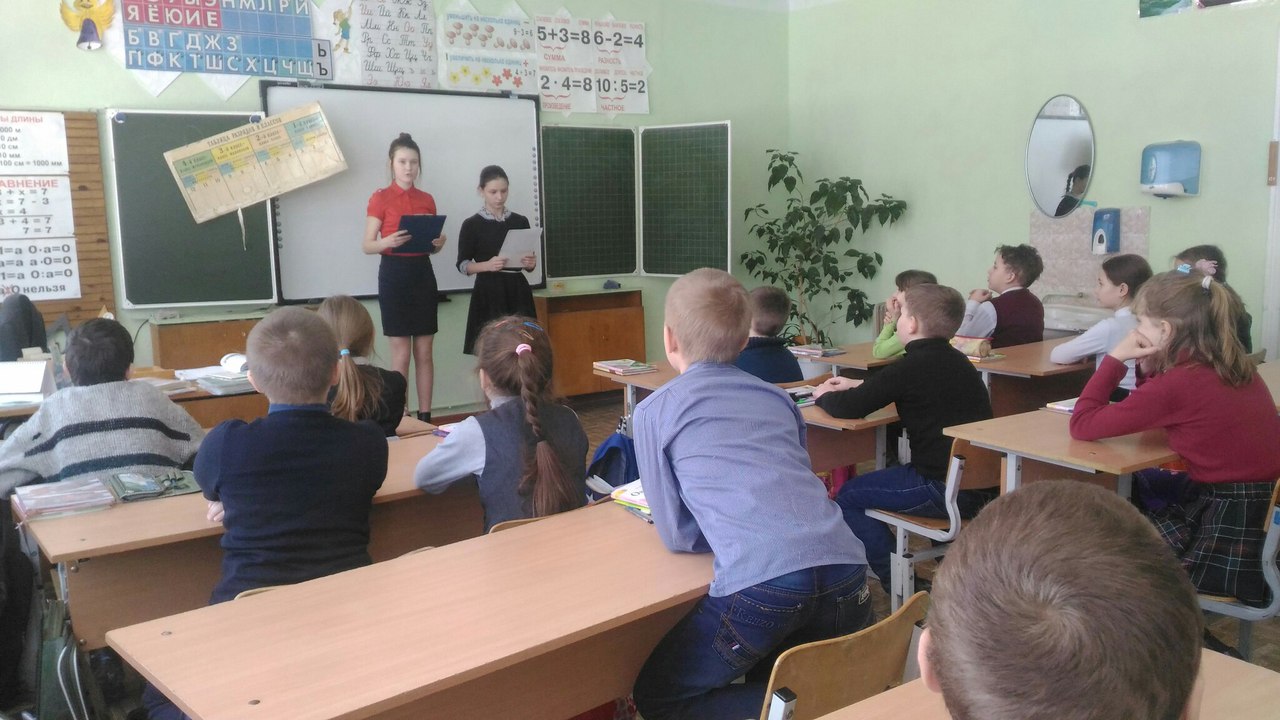 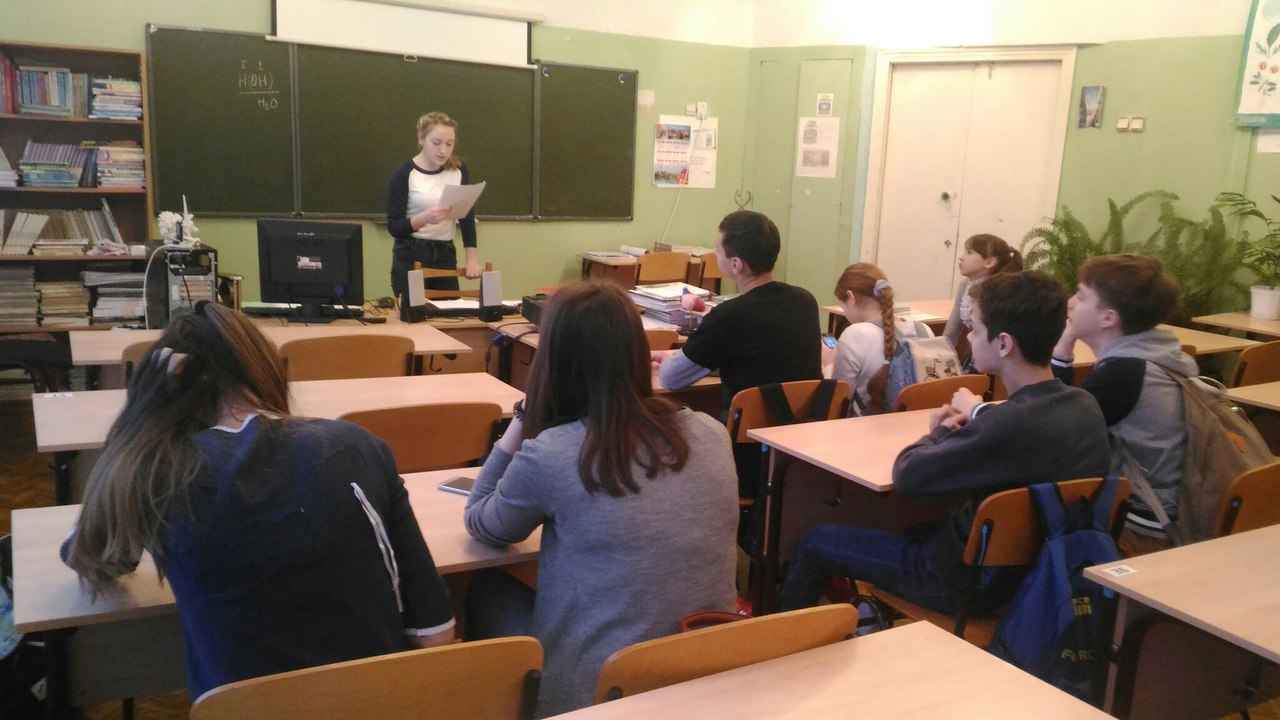 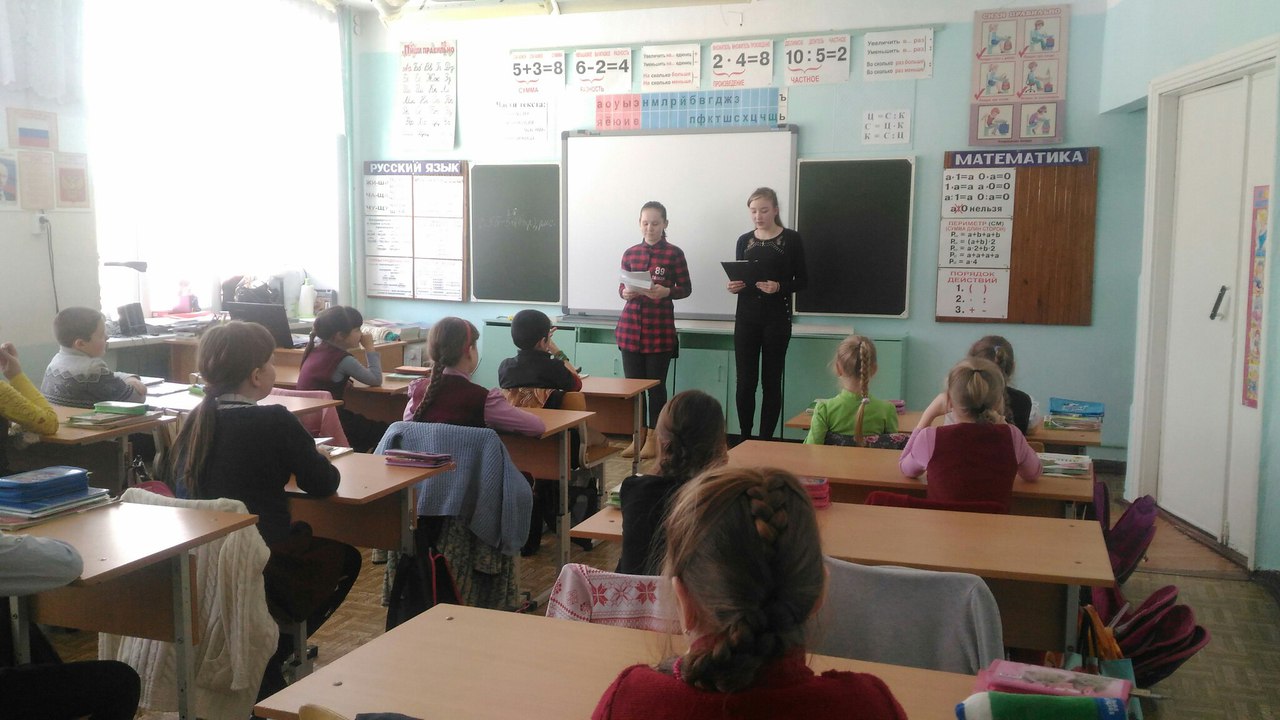 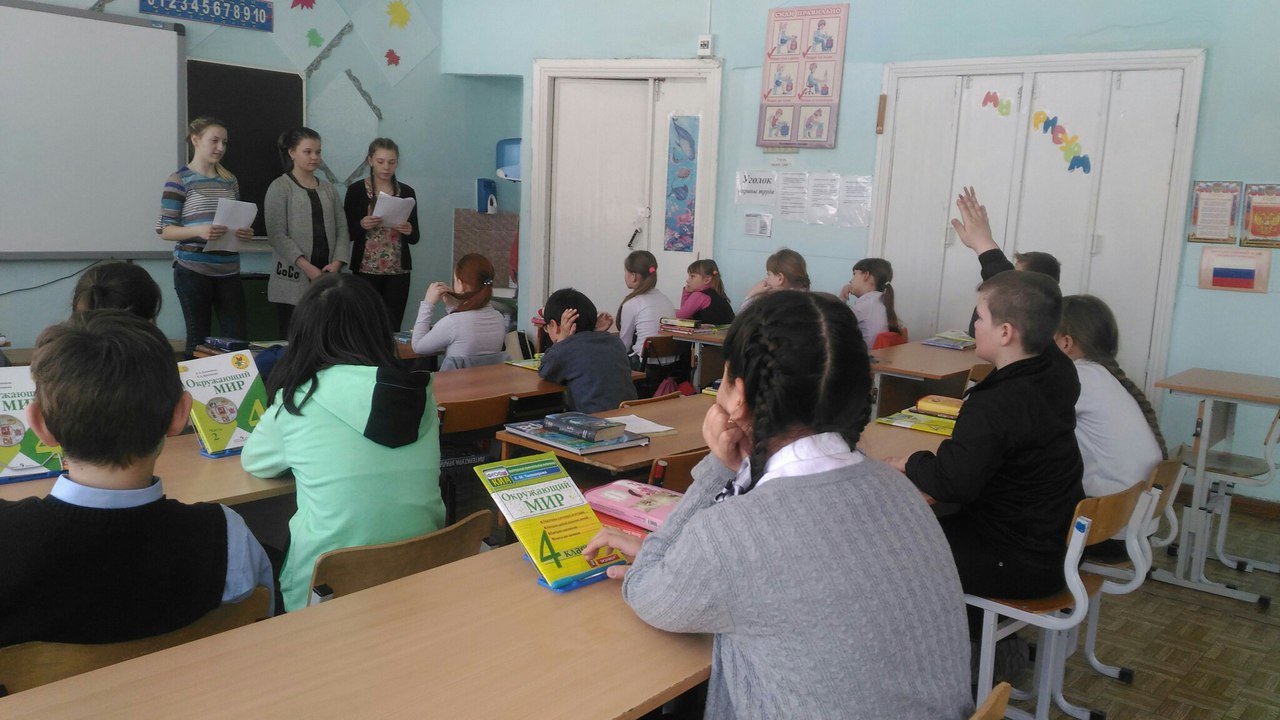 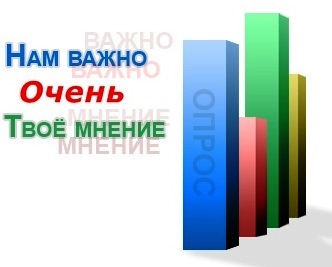 Также, в рамках этой акции мы, провели опрос среди жителей микрорайона на тему: 
«Мой дом в безопасности».
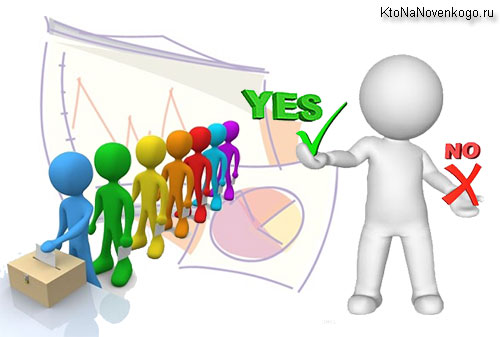 Люди были немного удивлены, так как такие мероприятия у нас в микрорайоне не проходят, но все таки никто не отказался поучаствовать в опросе
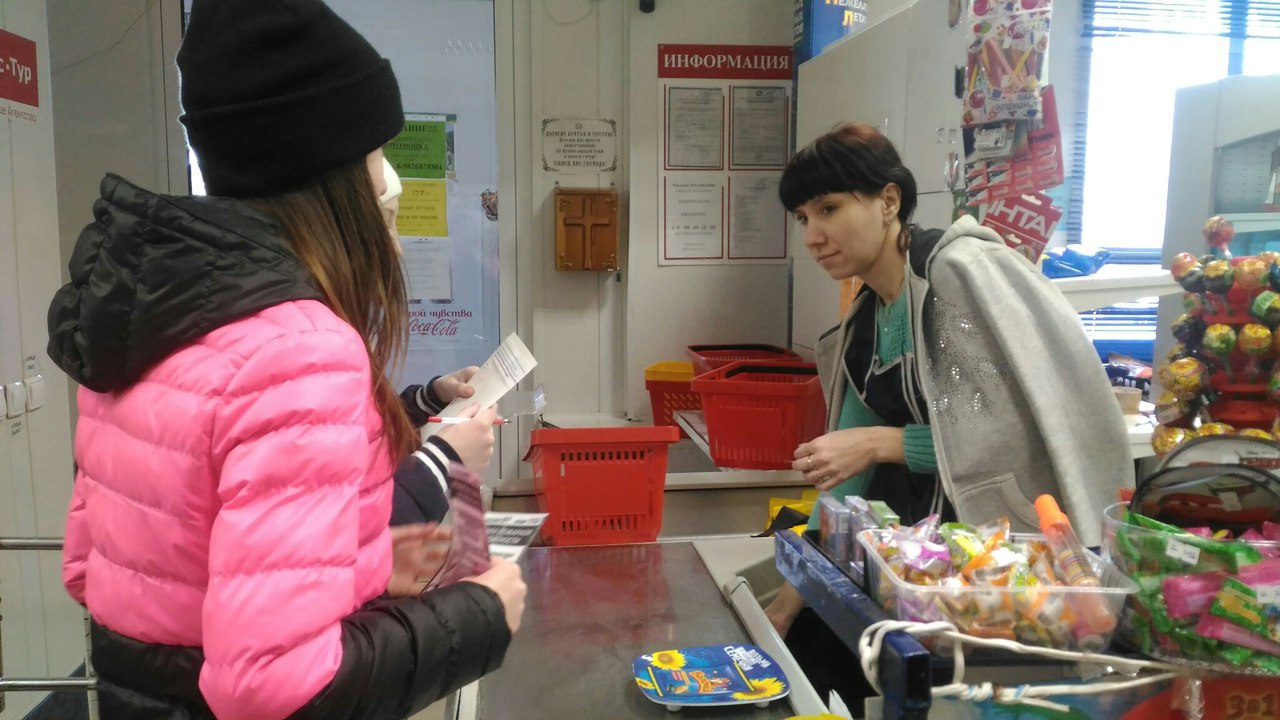 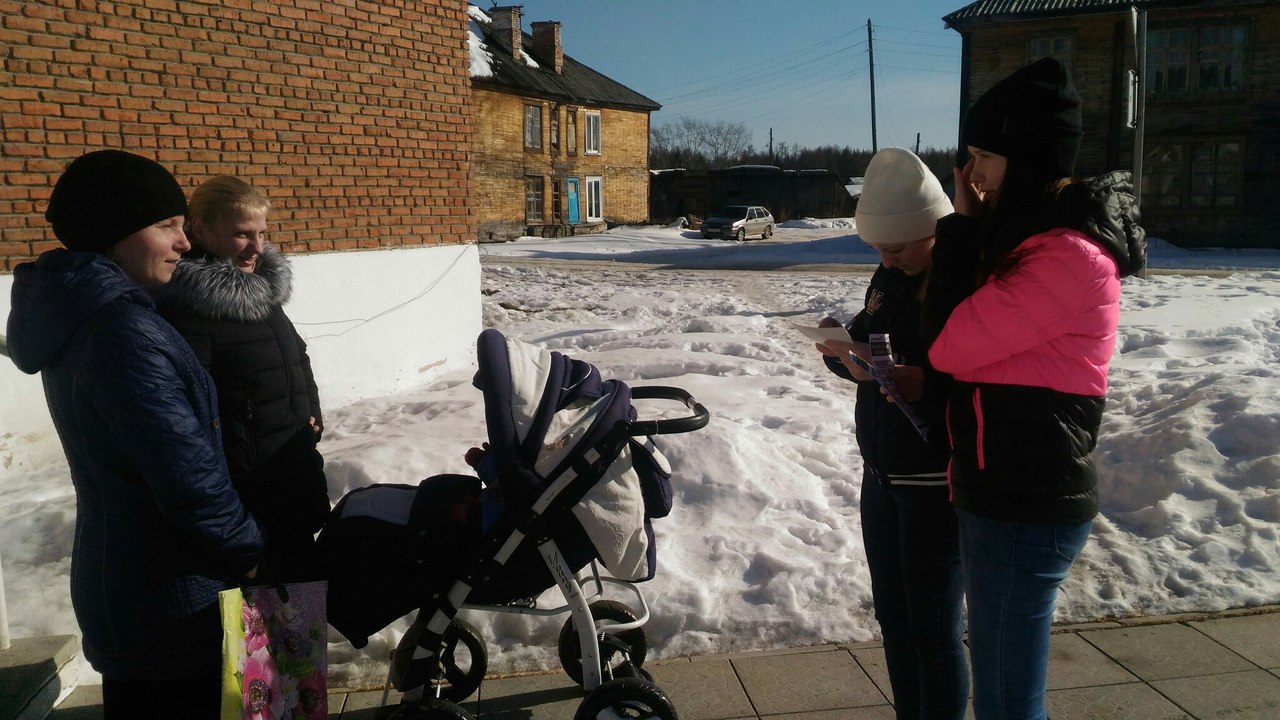 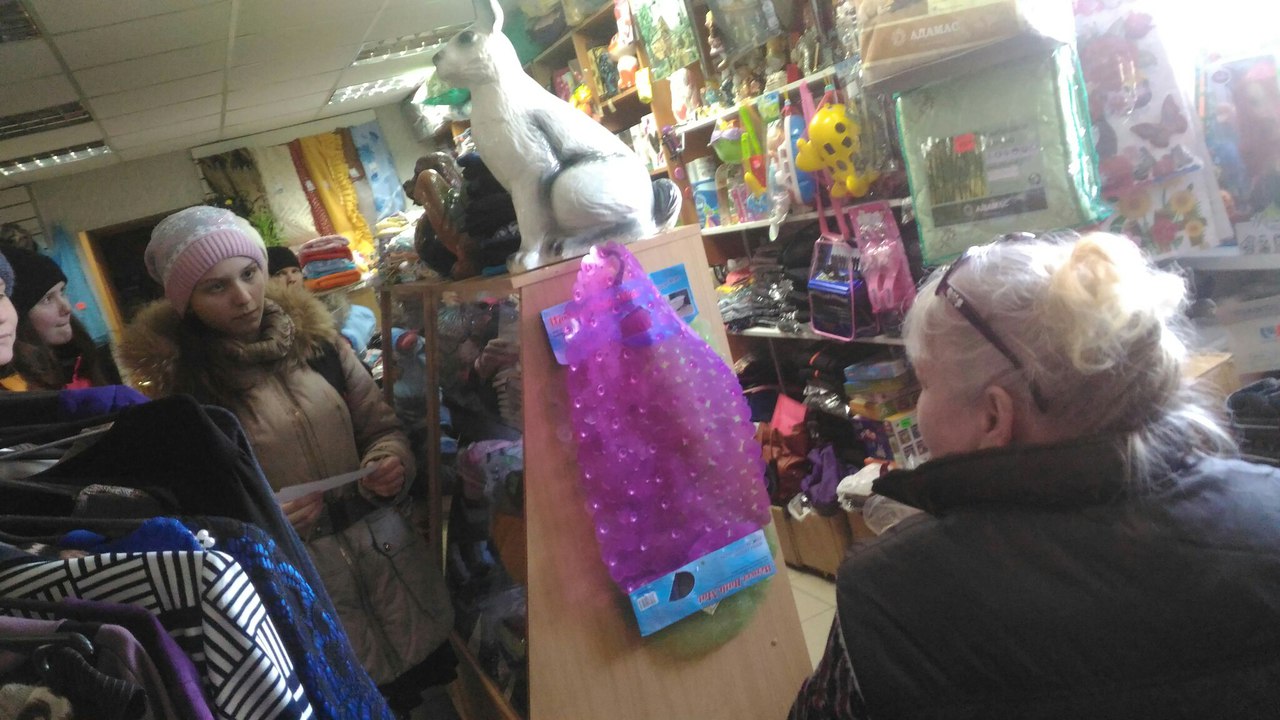 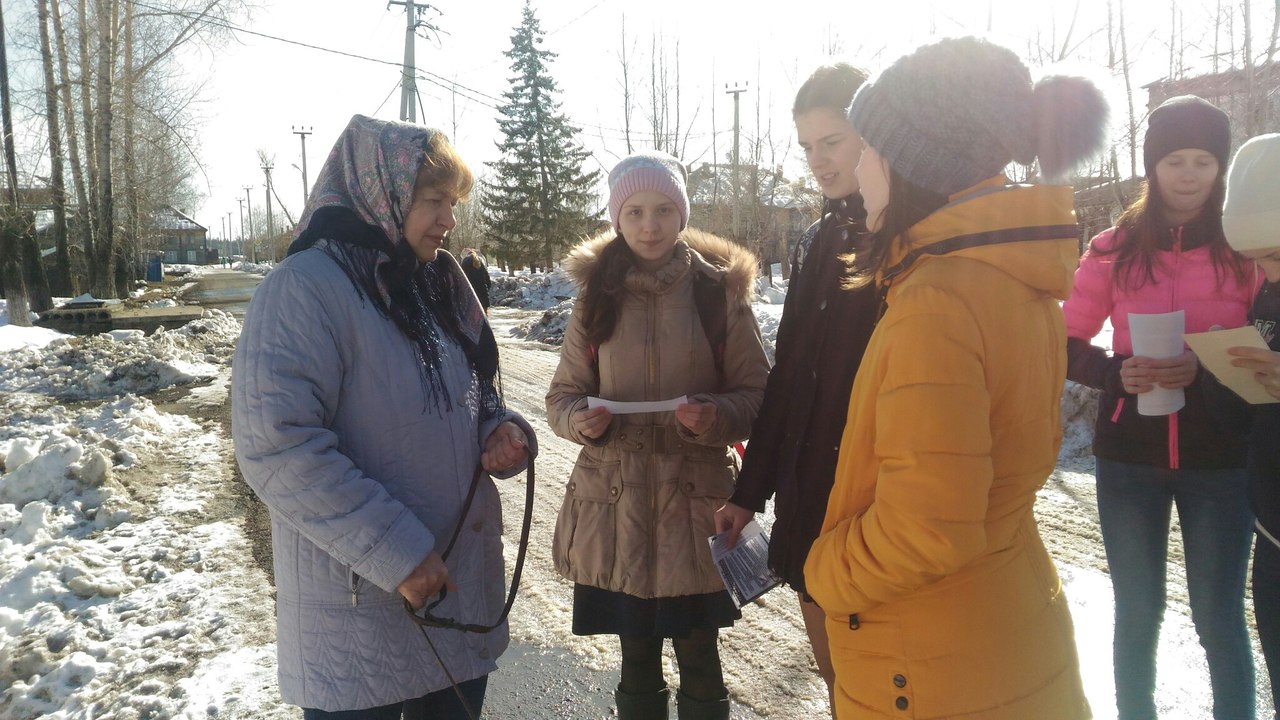 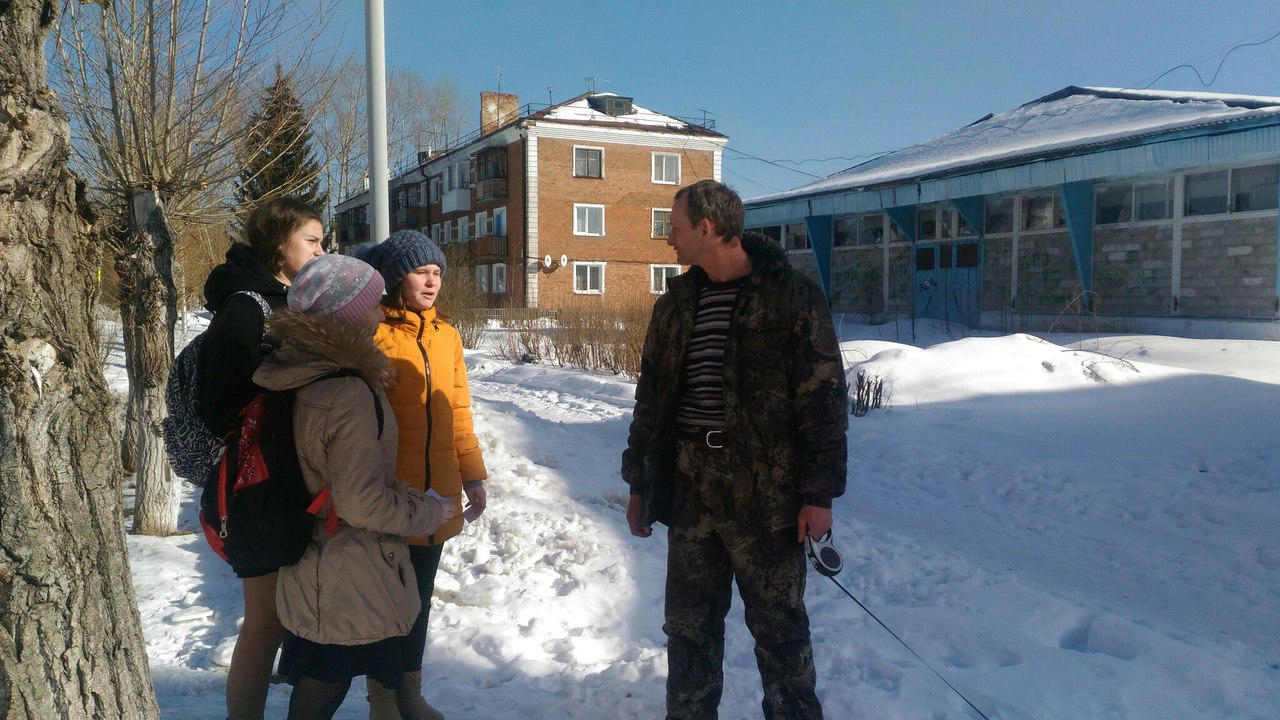 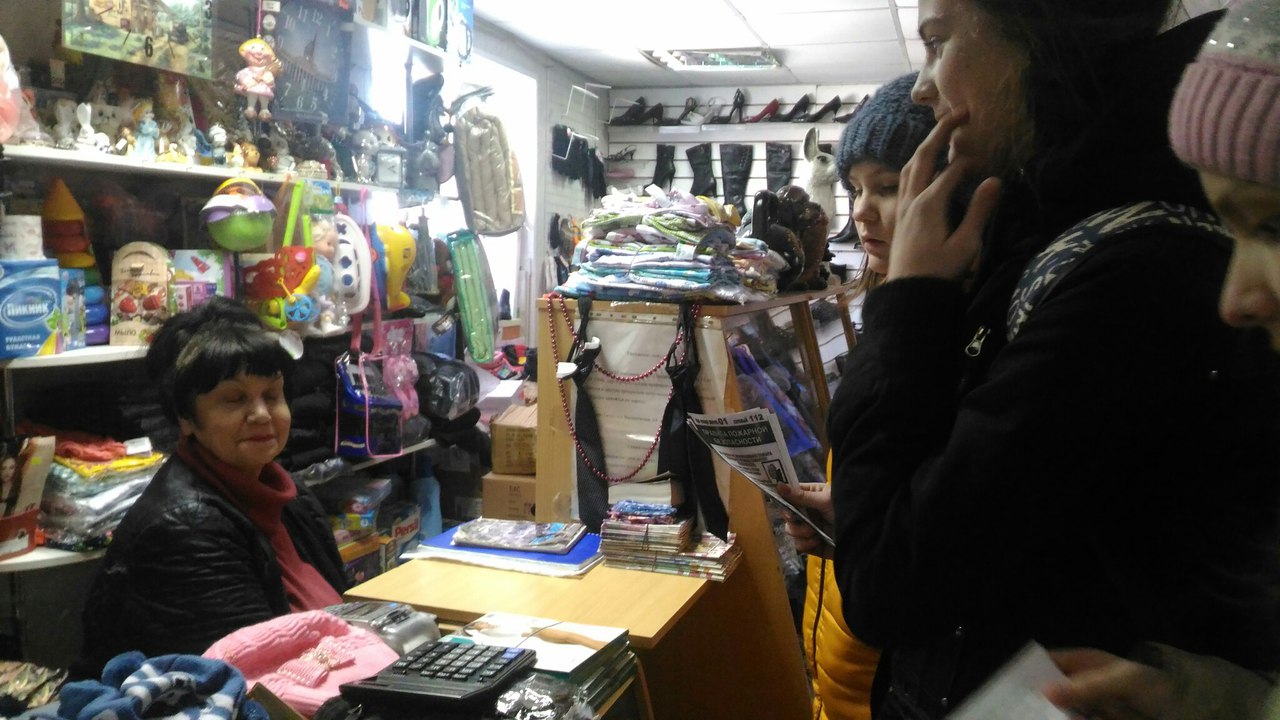 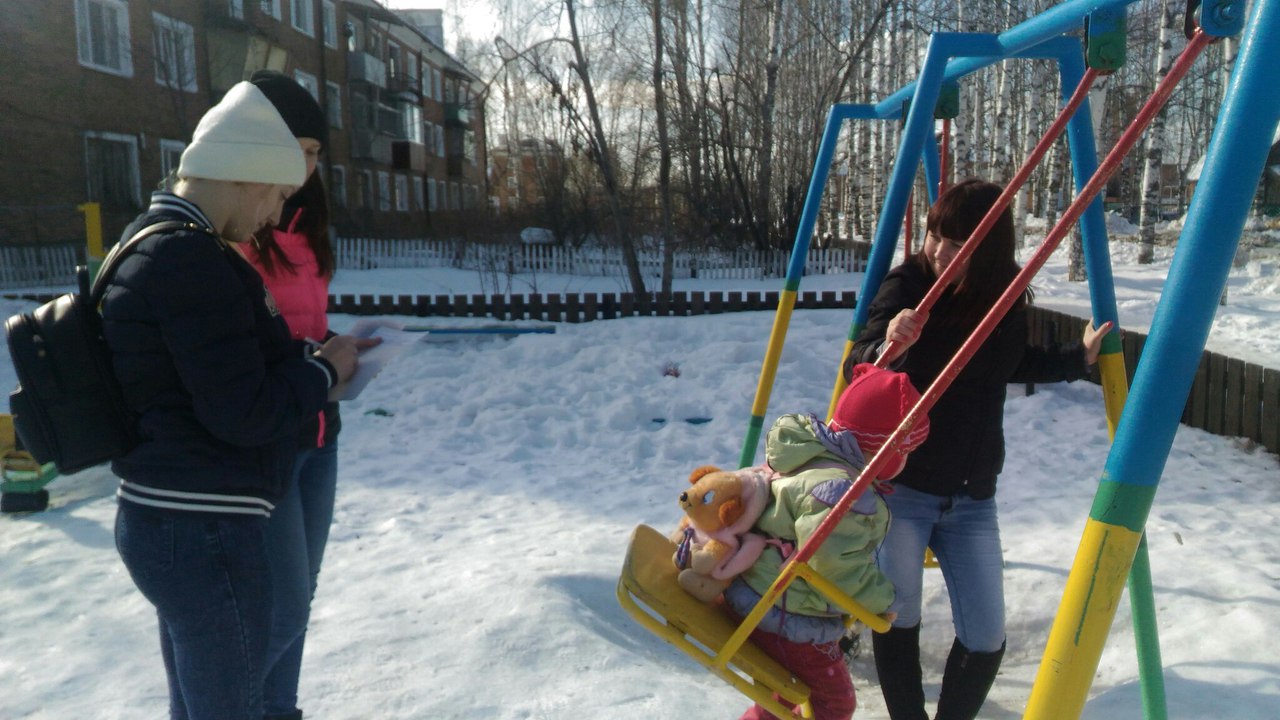 Вопросы, которые мы задавали жителям:
1. Выключаете ли вы из сети электроприборы, уходя из дома?
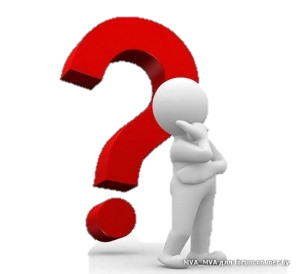 2. Какое количество электроприборов у вас подключено в одну розетку?
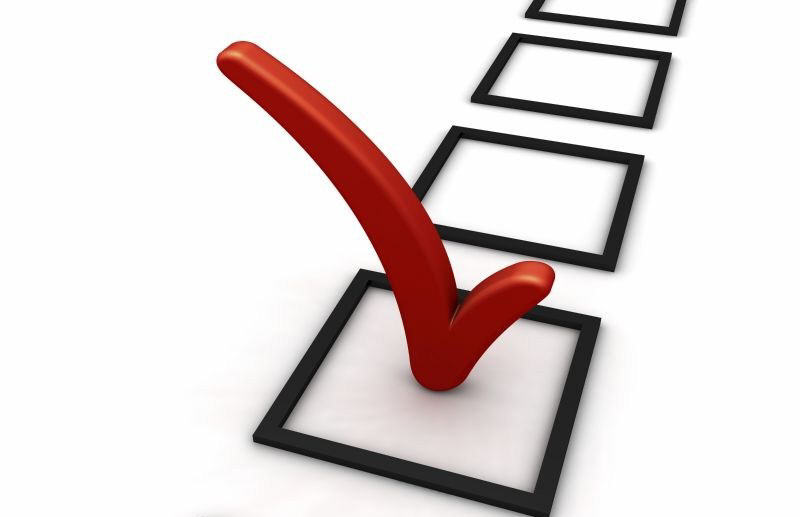 Всего было опрошено 25 человек
Результаты опроса
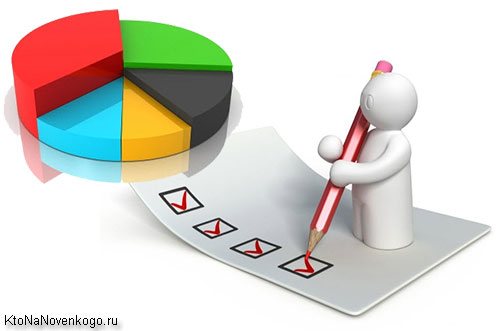 1. Выключаете ли вы из сети электроприборы, уходя из дома?
По результатам опроса, мы выяснили, что из 25 опрошенных, 44% выключают электроприборы уходя из дома, причем, 42% это люди старшего поколения, а 56% не выключают, сюда входят более молодое поколение.
1. Выключаете ли вы из сети электроприборы, уходя из дома?
2. Какое количество электроприборов у вас подключено в одну розетку?
По результатам опроса, мы выяснили, что из 25 опрошенных, 60% подключают в одну розетку от 1-3 электроприборов, 40% ответили, что они подключают от 4-6 электроприборов
2. Какое количество электроприборов у вас подключено в одну розетку?
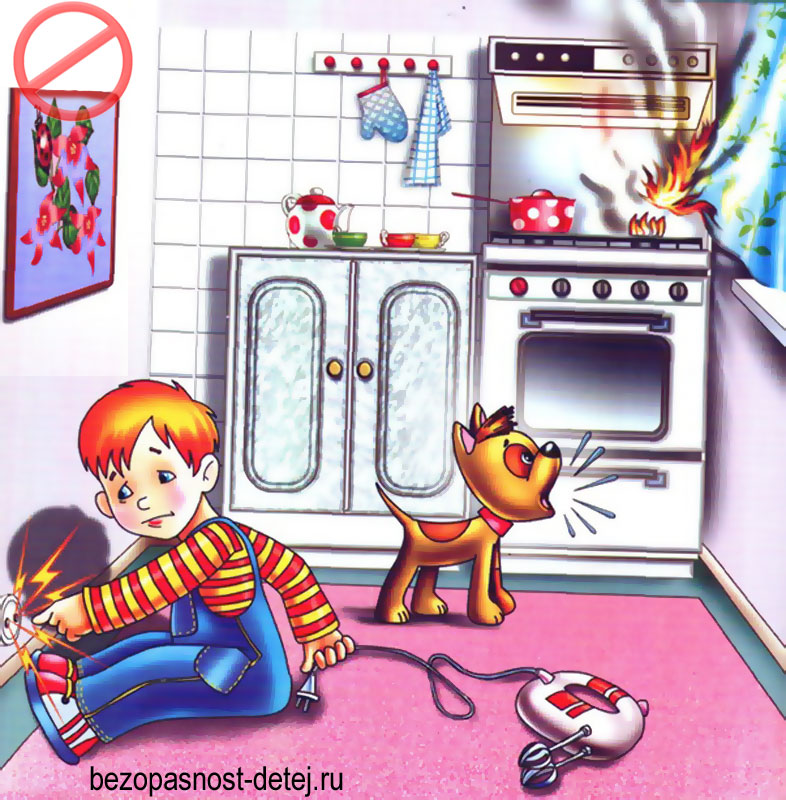 Также опрошенным мы рассказали почему рекомендуется отключать электроприборы из сети, уходя из дома, и чем опасны, включенные в розетку, более 3 электроприборов.
После этого, мы раздали опрошенным памятки по пожарной безопасности в доме
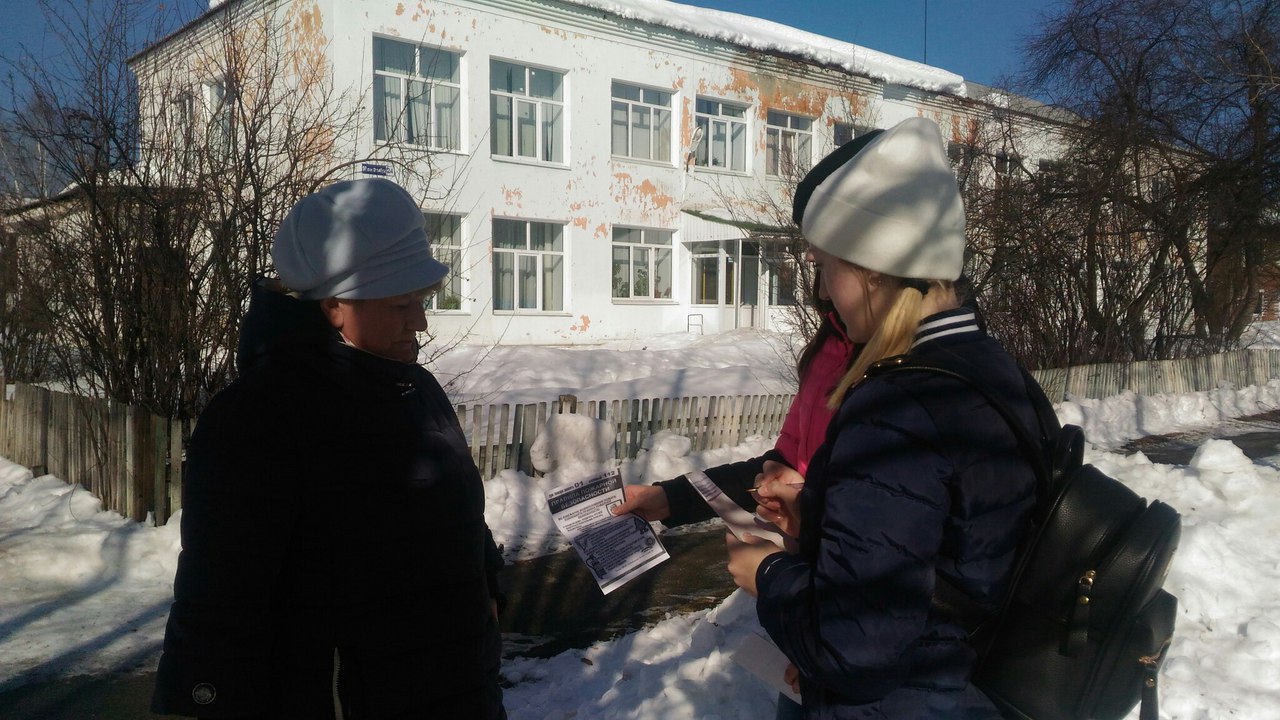 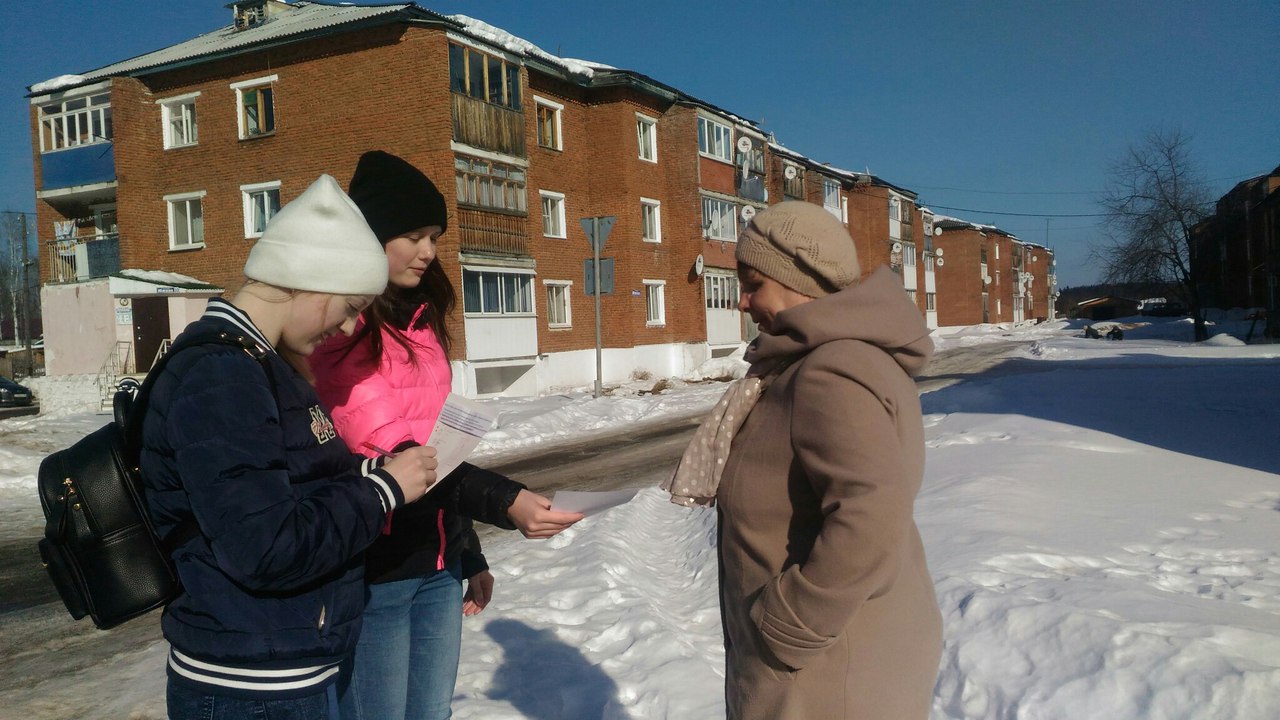 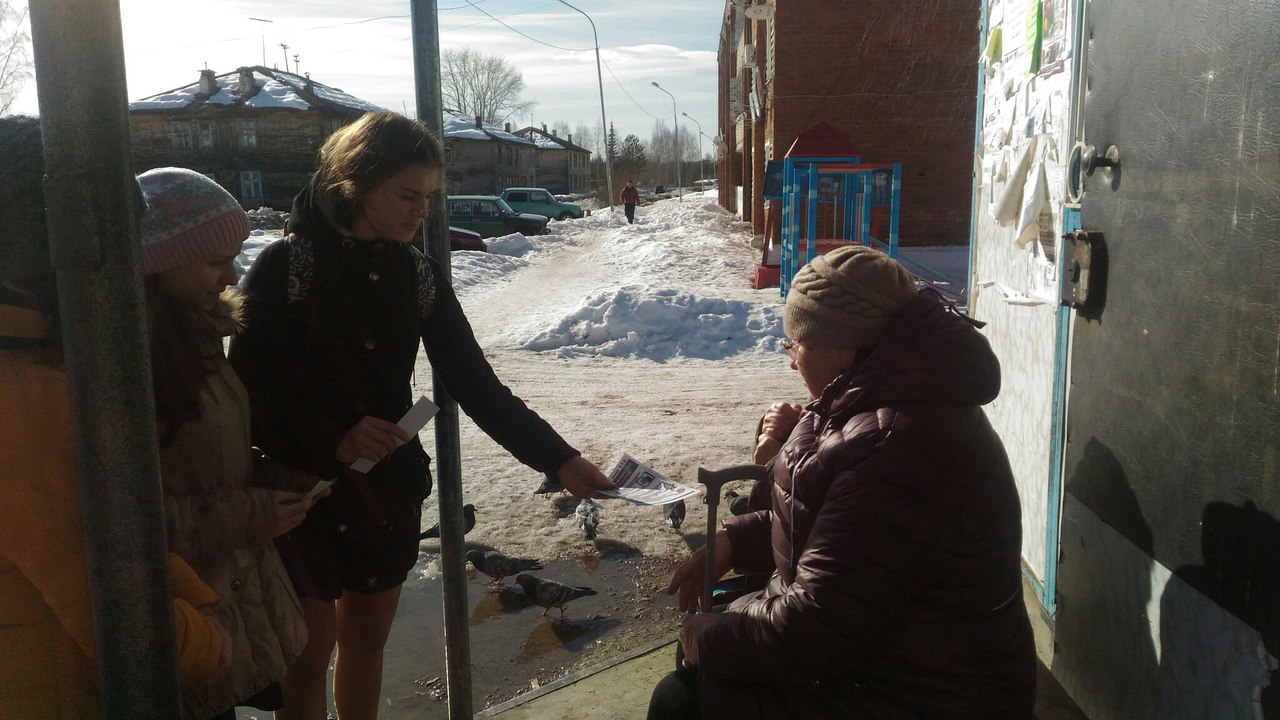 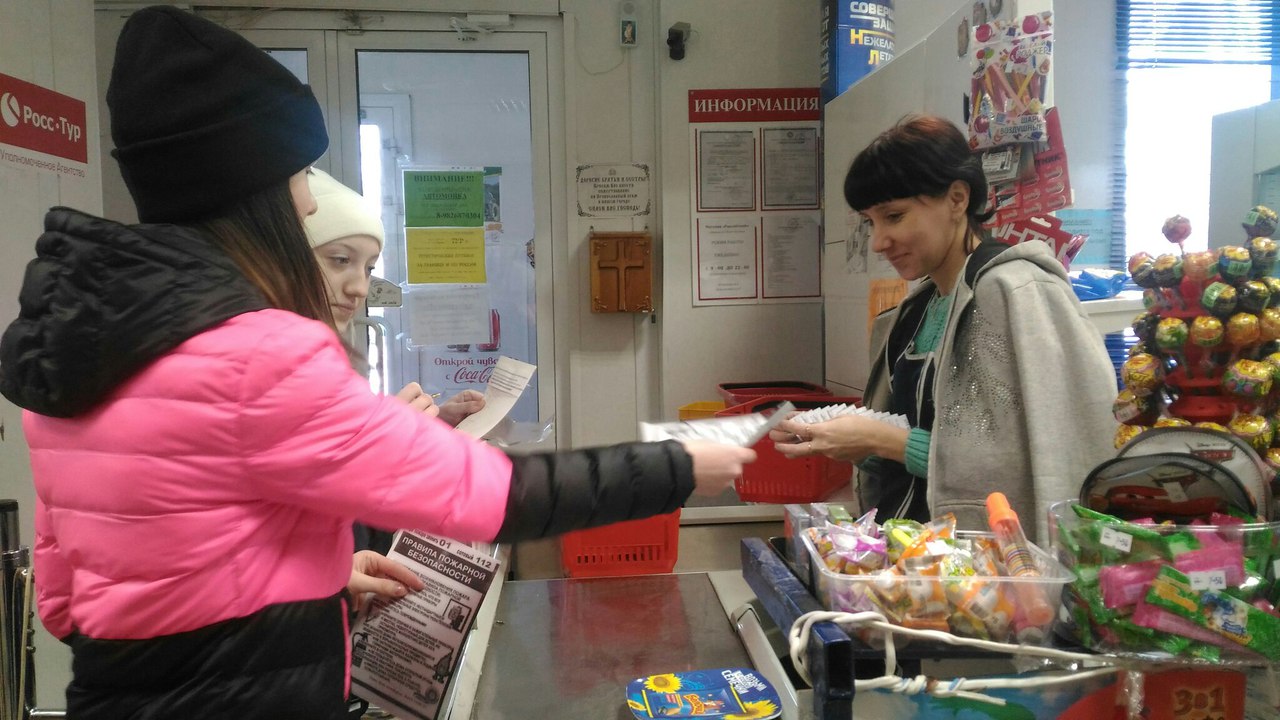 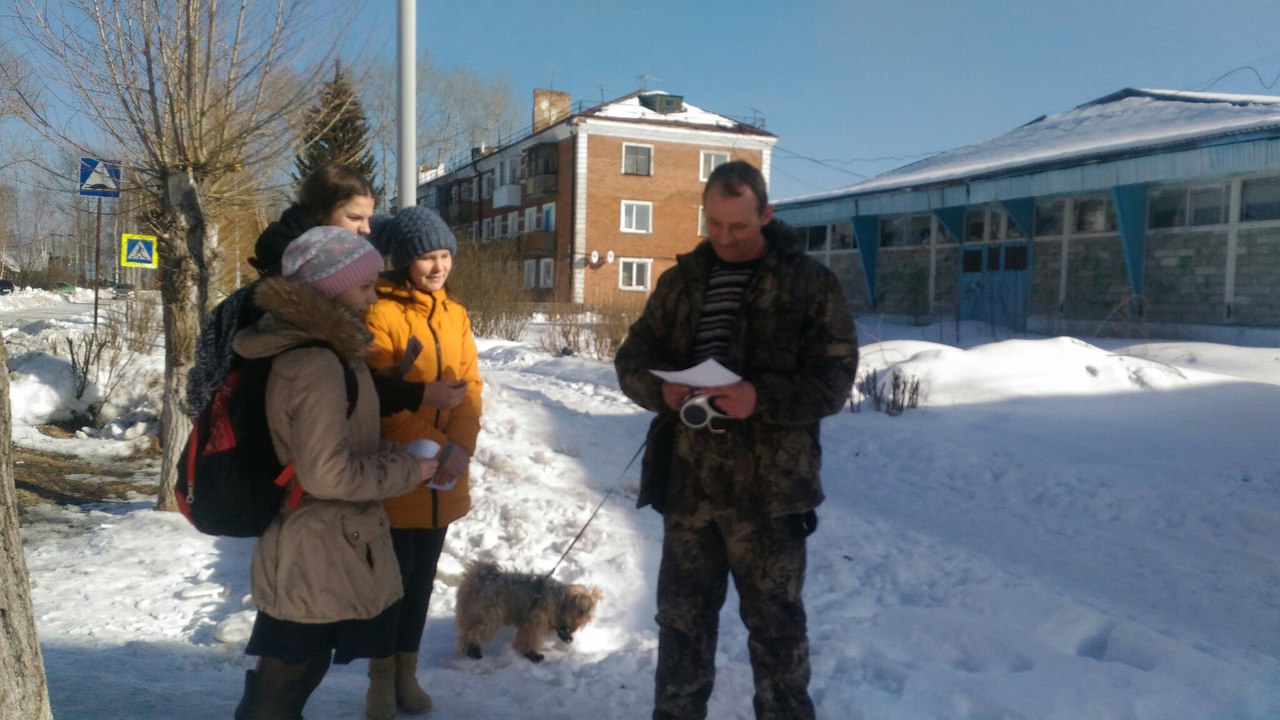 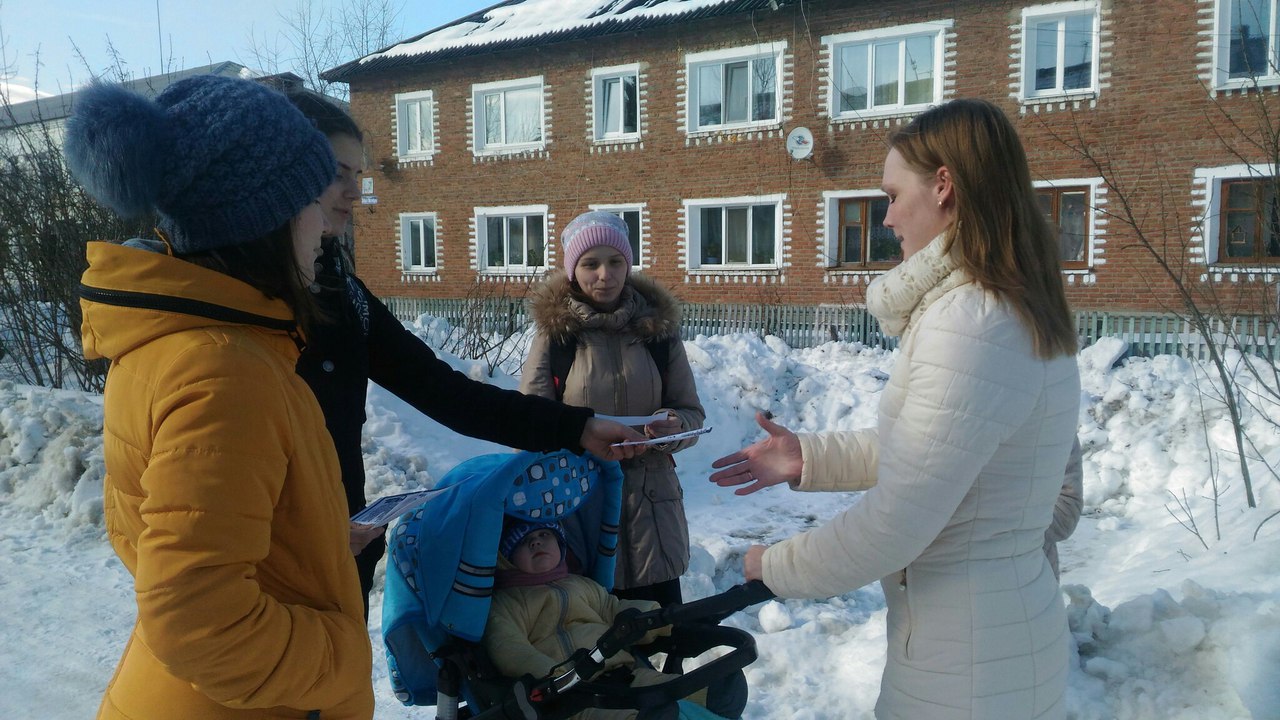 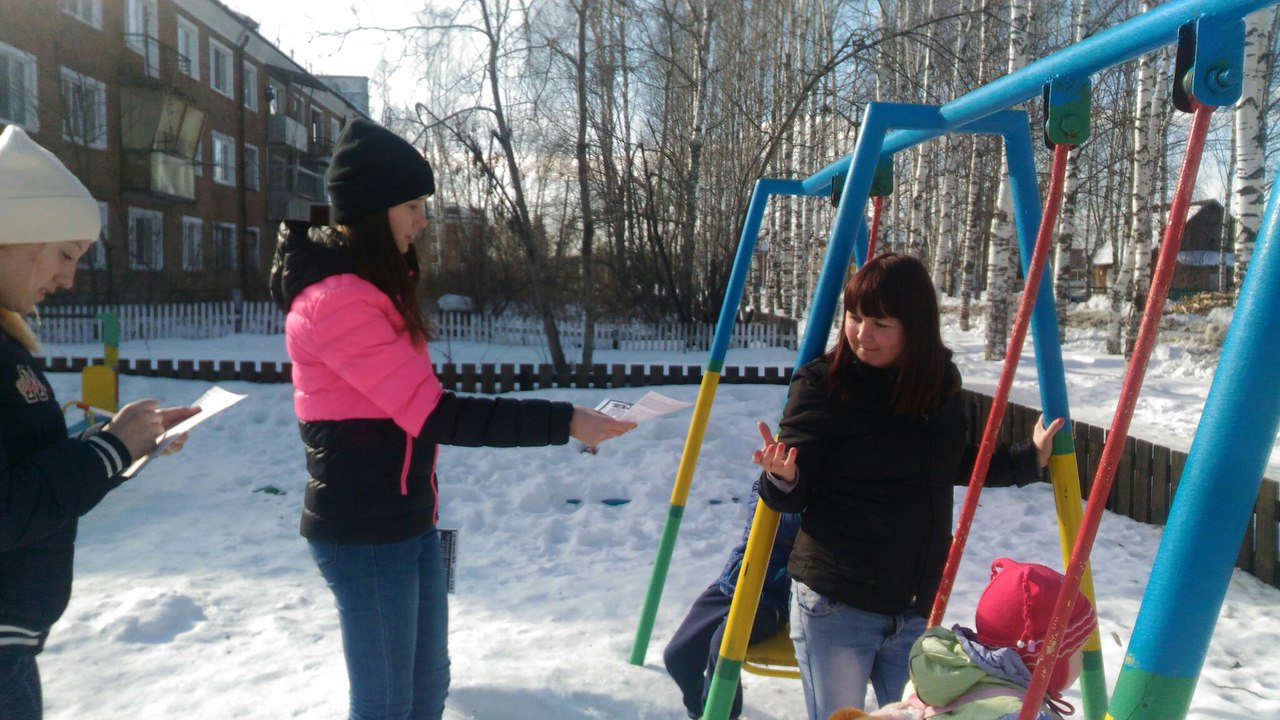 Акция «Дом без пожаров» проведена успешно. 
Если мы будем 
проводить такие акции постоянно, то люди будут 
знать, как уберечь себя и свой дом от беды.
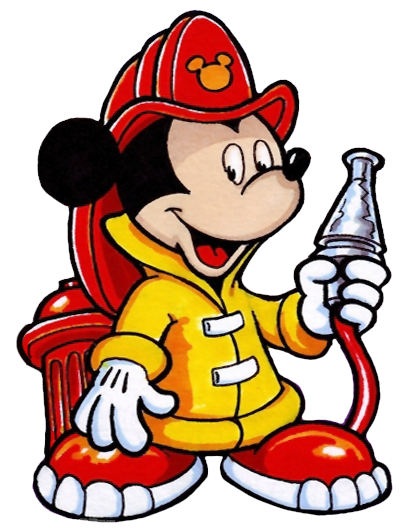 А ты выключаешь электроприборы, уходя из дома?
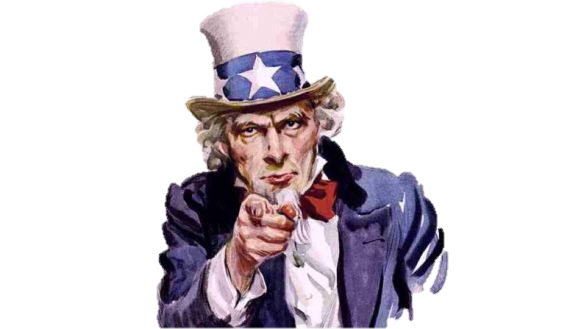 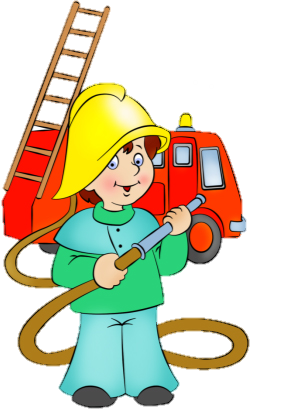 Берегите себя!
СПАСИБО ЗА ВНИМАНИЕ!